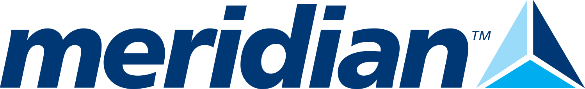 INTRODUCING: HID207COMPACT ICE & WATER DISPENSER
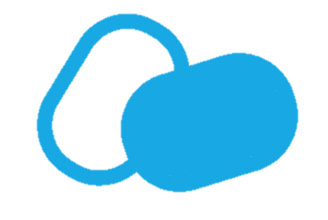 VERSATILE, EMPHASIZING HEALTH & WELLNESS WITH SIMPLE OPERATION & SUPERIOR RELIABILITY.
HID207: Launch Kit
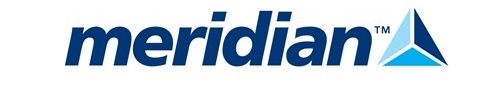 Our Most Complete Content Package, Again.

Now available for download:
Resource Center -> Product Information

Contains:

Product Photography
Includes environmental photography, product feature                                                                             shots, 360° imagery, ice form images, and more
Literature & Sales Presentations
All Specification Data, Compatible Accessories
A+ Enhanced Content
Visual based sales graphics that are ideal for ecommerce
Video

Excel Product Data Spreadsheet
Helps to link which files correspond to each model
Includes product copy, UPC/GTINs
2 NEW MODELS
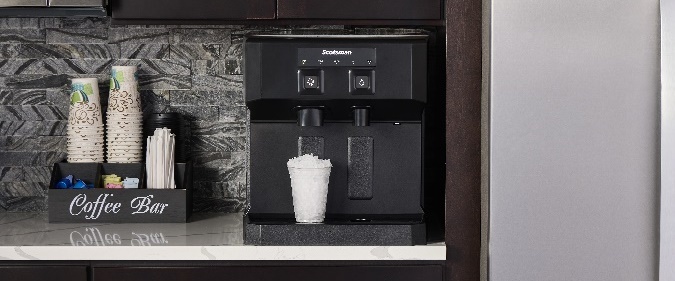 SHIPPING SPRING 2024:

Series expansion, adding versatility for compact countertop applications

Smallest unit, most economic price point in HID lineup

Touch-free & push-button dispensing options available
HID207: Overview
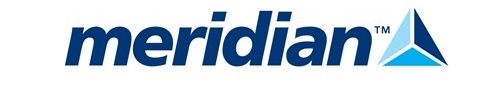 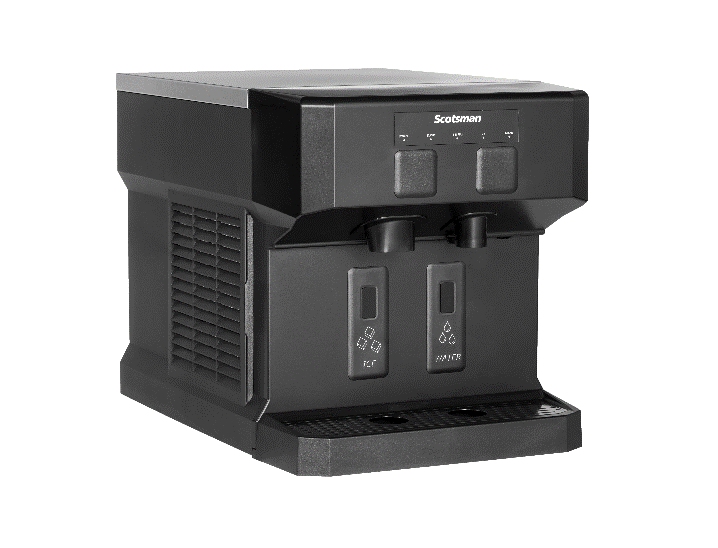 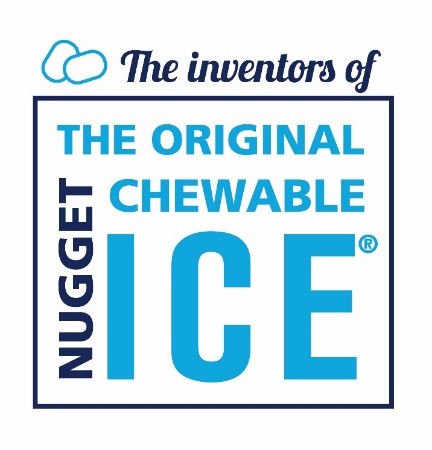 Operational Excellence

Dispenses Original, Chewable Nugget Ice
Smallest, softest, most chewable nugget ice
Up to 20% softer than competition for optimal mouthfeel
Environmental Responsibility
Quiet operation for increased comfort in workplace or hospitality environments 
Due to improved condenser fan and elimination of noisy harvest cycles
Uses R-290 refrigerant with zero ozone depletion potential, low GWP
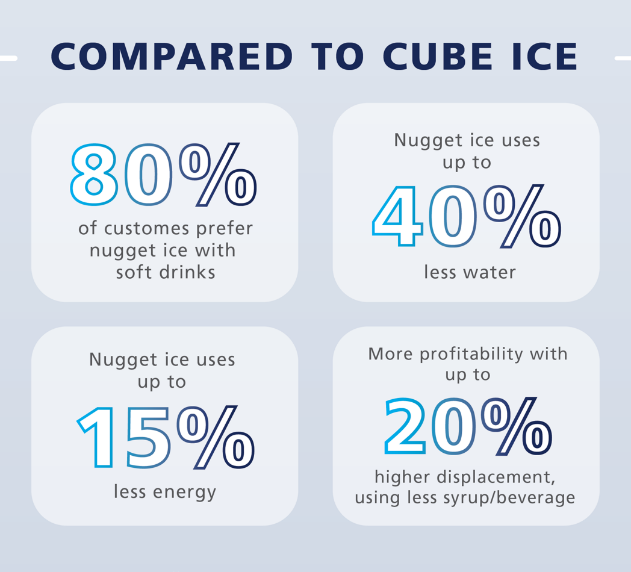 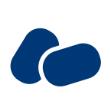 HID207
Air-Cooled Only
60 Hz Only

*Ice only configuration available with included snap-on panels















Capacity: 160 @ 90°/70°
                                  196 @ 70°/50°
Storage: 7 lb.
Dimensions: 16” x 23.4” x 17.5”
Optional 4” leg kit available
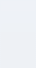 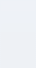 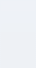 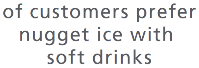 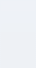 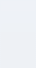 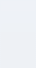 HID207ABX-1
HID207AX-1
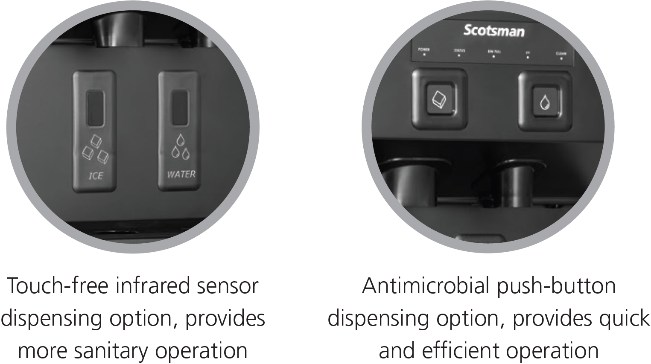 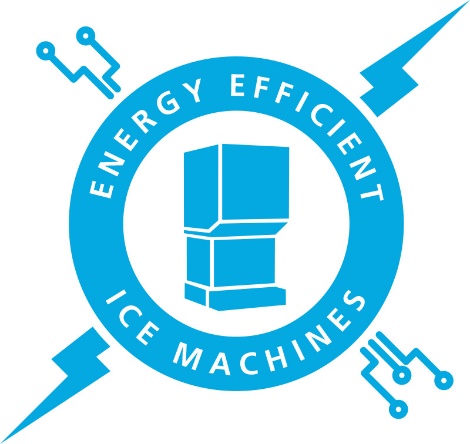 Includes 6’ power cord with NEMA 5-15P plug
HID207: Health & Wellness
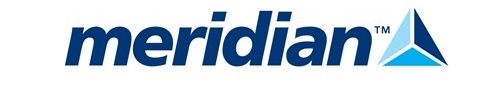 Health & Wellness

UV-LED Sanitation
Internal UV module actively treats intake to ensure clean, refreshing ice and water

Sanitary Design
AgION® antimicrobial technology is molded into key components to help inhibit the growth of microbes, bacteria, mold, and algae
Sealed refrigeration system minimizes outside airborne contamination

Easily Removeable Components
Fully removable air filter, chutes, sink, grill, and bin allow for easy cleaning and maintenance

Purpose-Built Spout Design
Angled front housing provides visibility and easy access for cleaning of spouts and splash panel
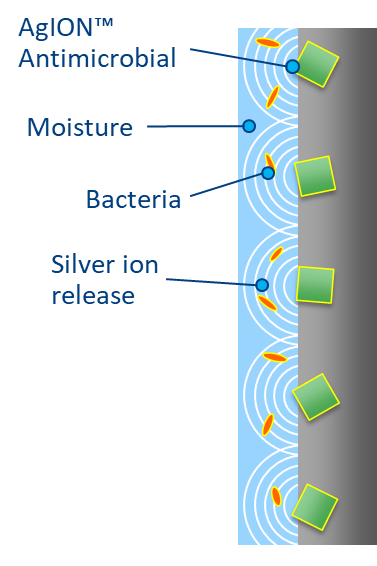 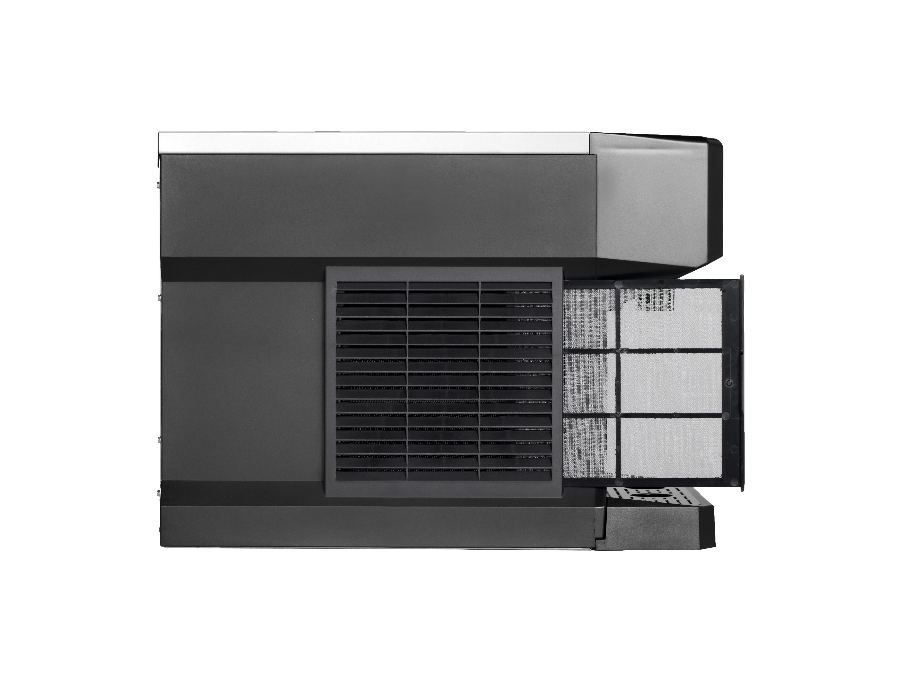 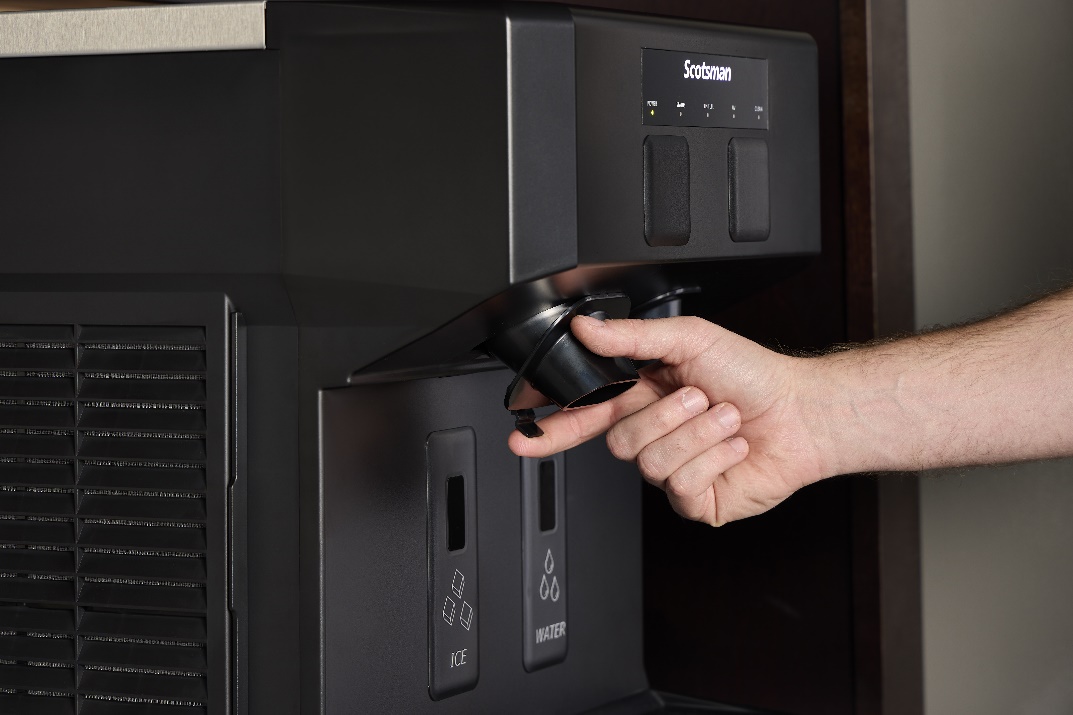 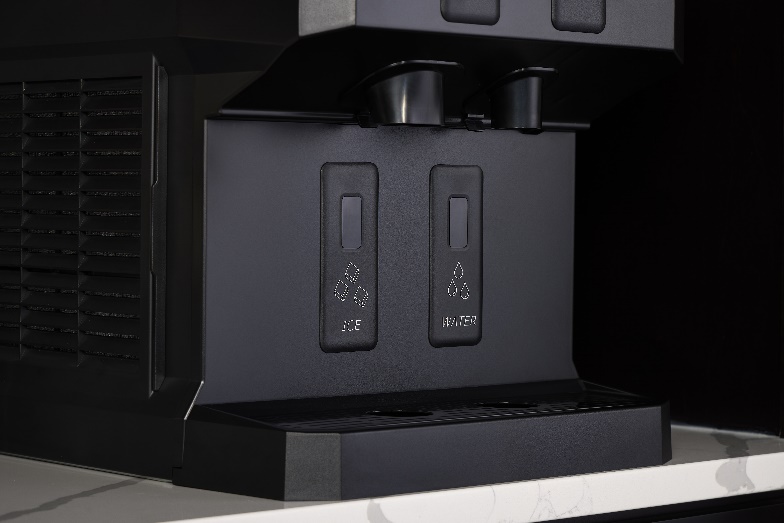 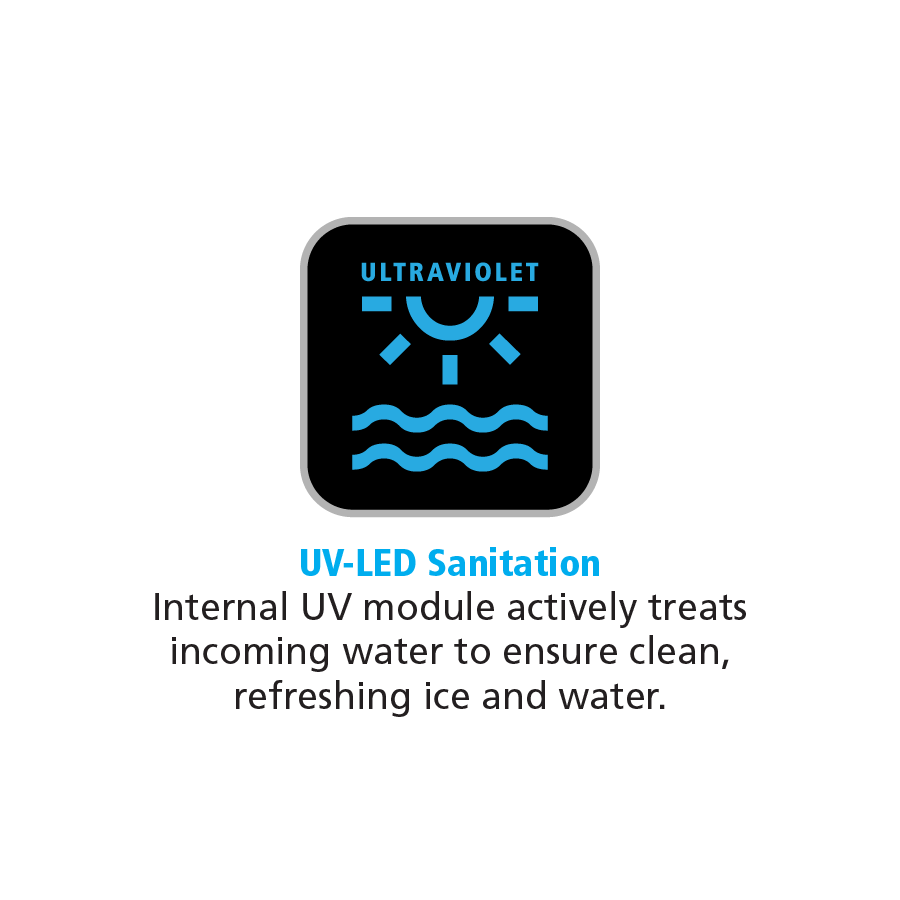 HID207: Ease of Use
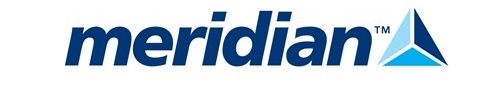 Ease of Use

AutoAlert™ Indicator Panel
Intuitively displays relevant machine status that is visible across the room

SmoothStream™ Water Dispensing Technology
Combined with illuminated dispensing   to reduce splashing while keeping the machine and surrounding areas clean

Compact Design
Features unique contoured sides for enhanced breathability and tight installs
Recessed utility chase for tight installs

ADA Compliant Dispensing Area
Touch-free and push-button models  meet ADA reach range requirements

Flexible Configuration
Ice only configuration available with included snap-on panels
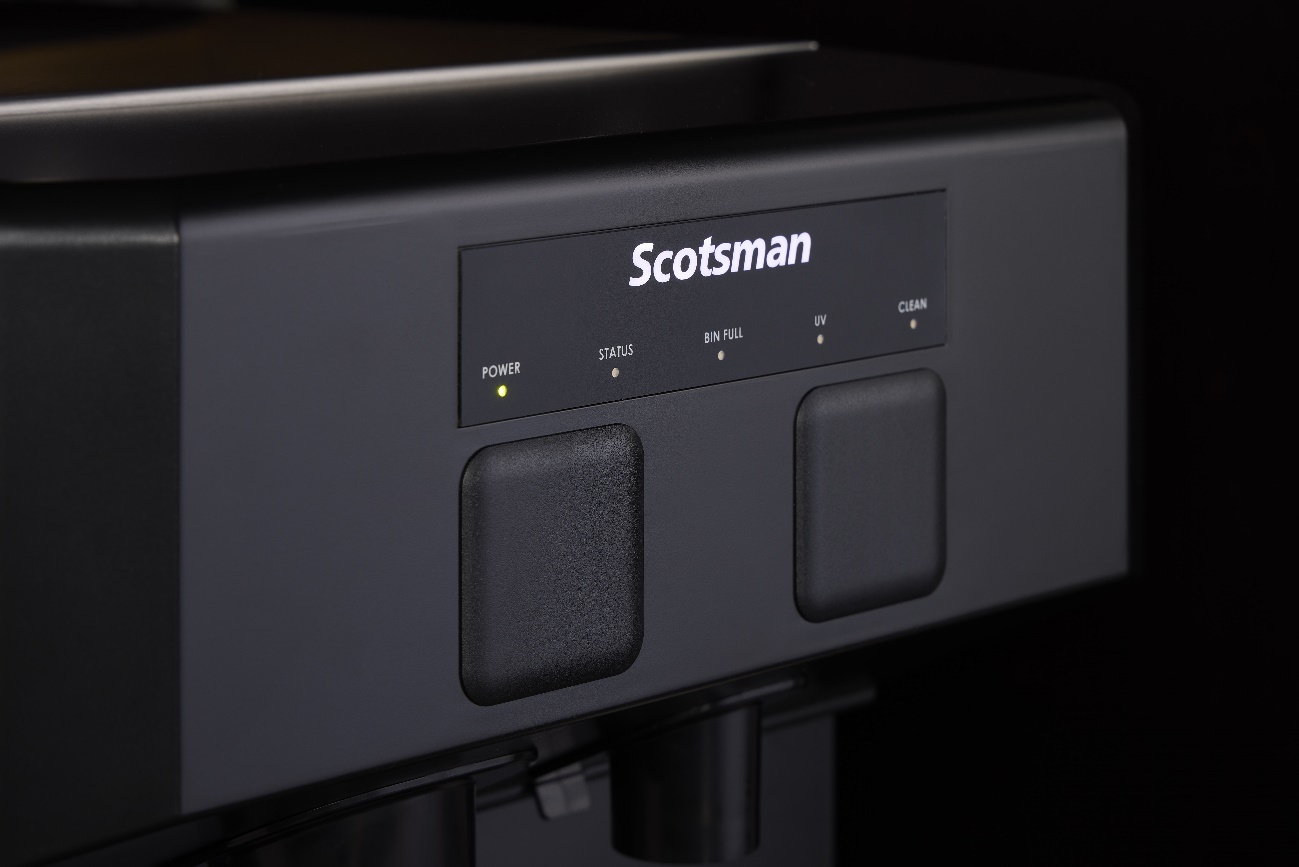 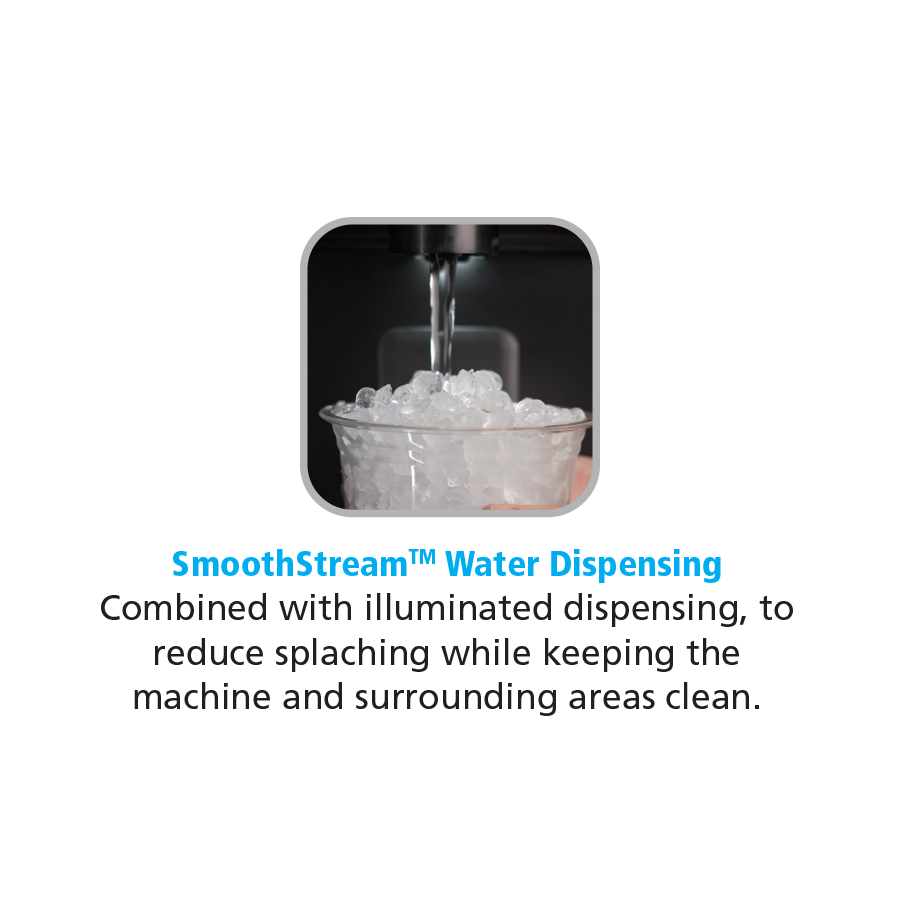 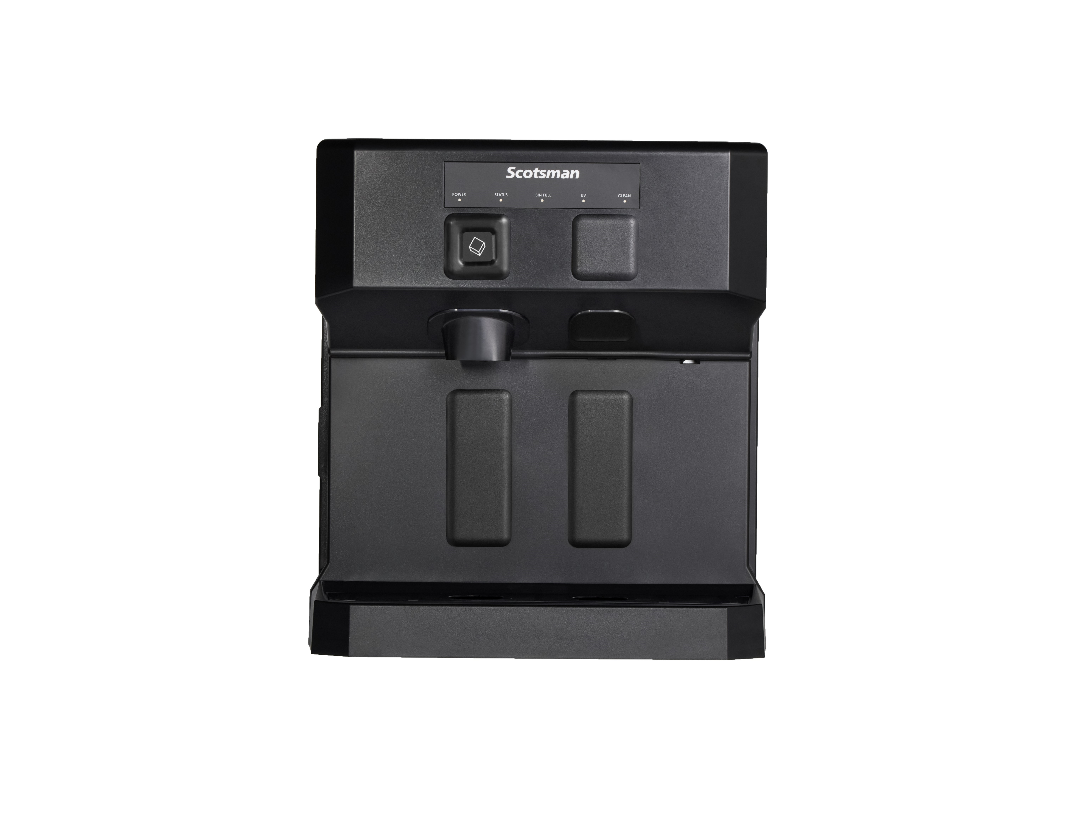 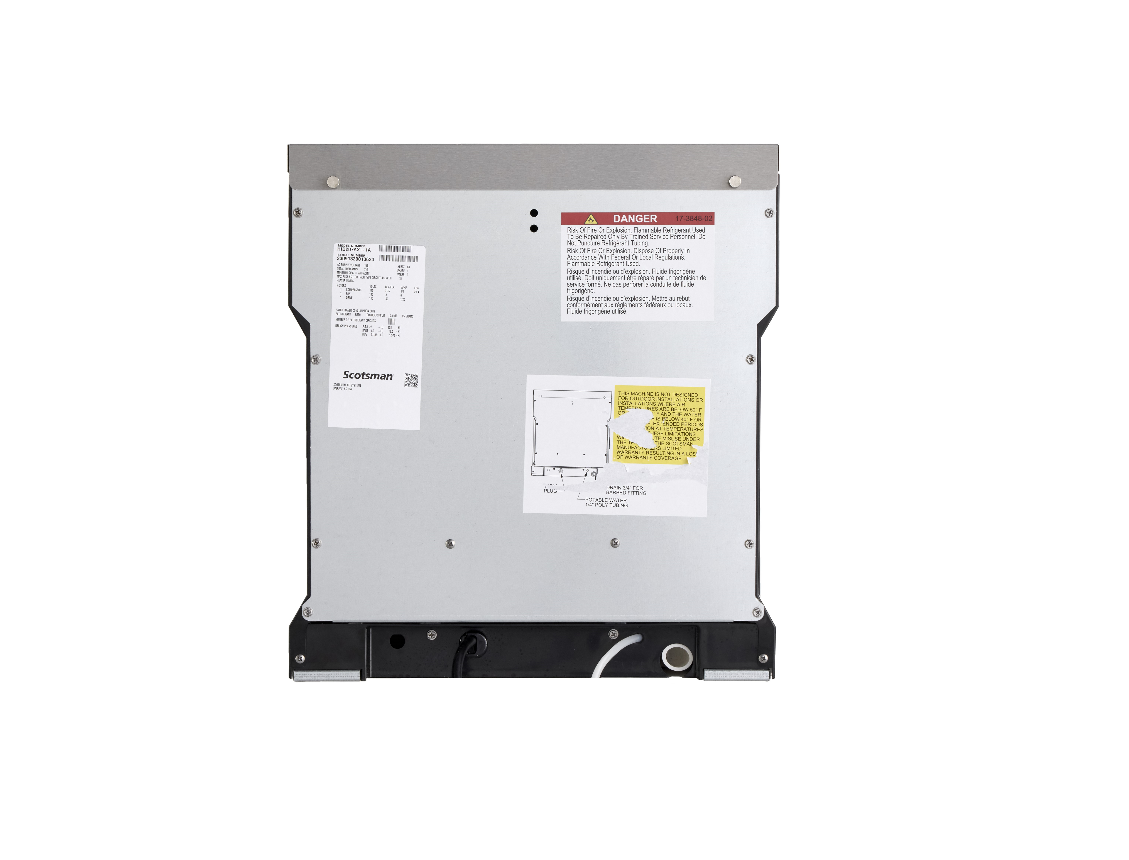 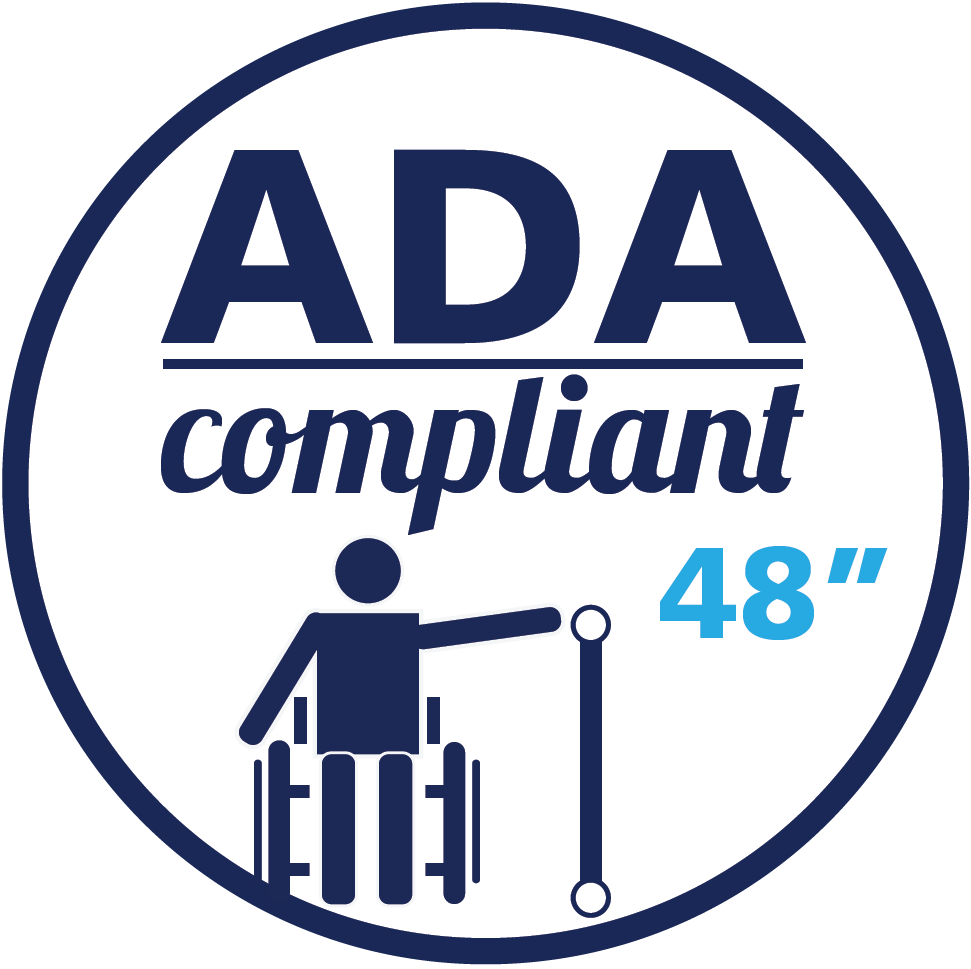 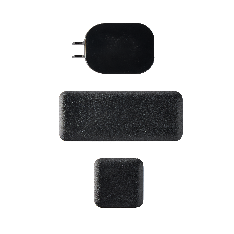 HID207: Enhanced Reliability
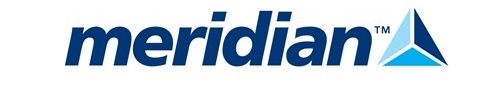 Enhanced Reliability

Sealed, Maintenance-Free Bearings
Reduces preventative maintenance and extends unit longevity

Maximum Uptime
Integrated drain cover and consolidated drain ensures reliable operation
Unit-specific QR code for easy access to service manuals, cleaning instructions, warranty history, and other machine information

Heavy-Duty Internal Components
Durable stainless-steel evaporator and auger

Category Best Warranty
3-year parts and labor on all components
5-year parts on compressor and condenser
Designed, Engineered, Assembled in USA
100% of machines are run tested before shipment
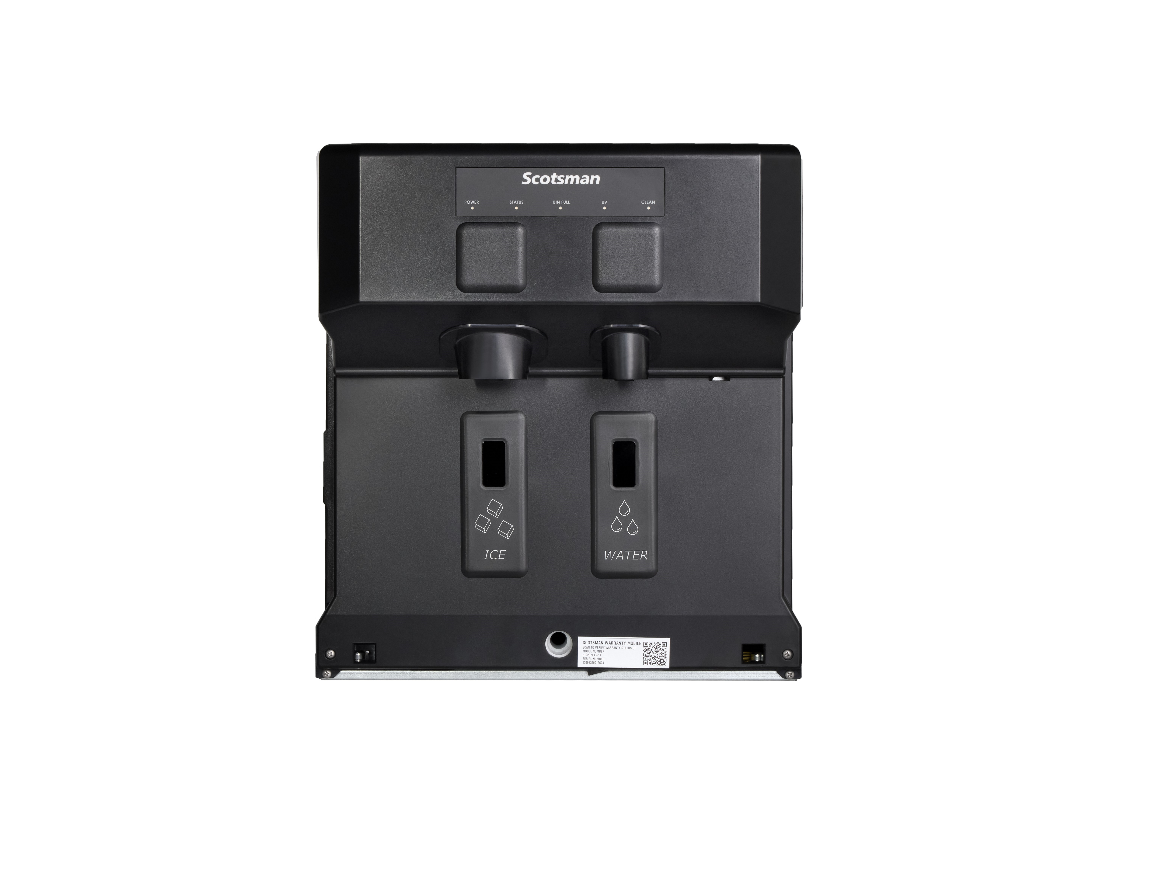 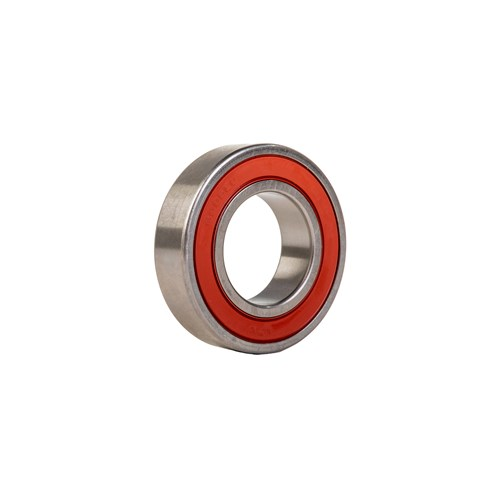 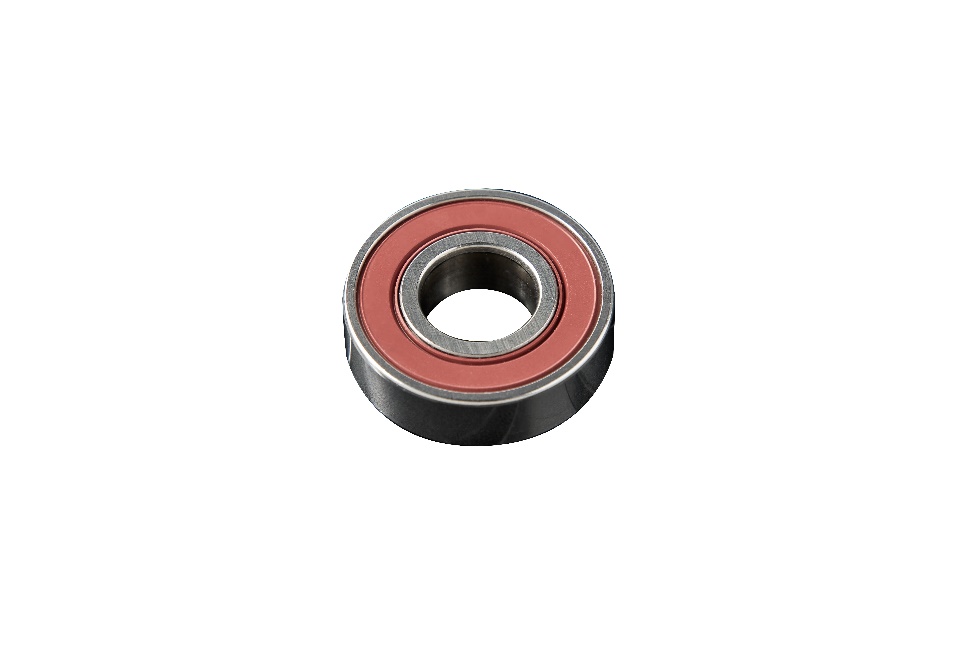 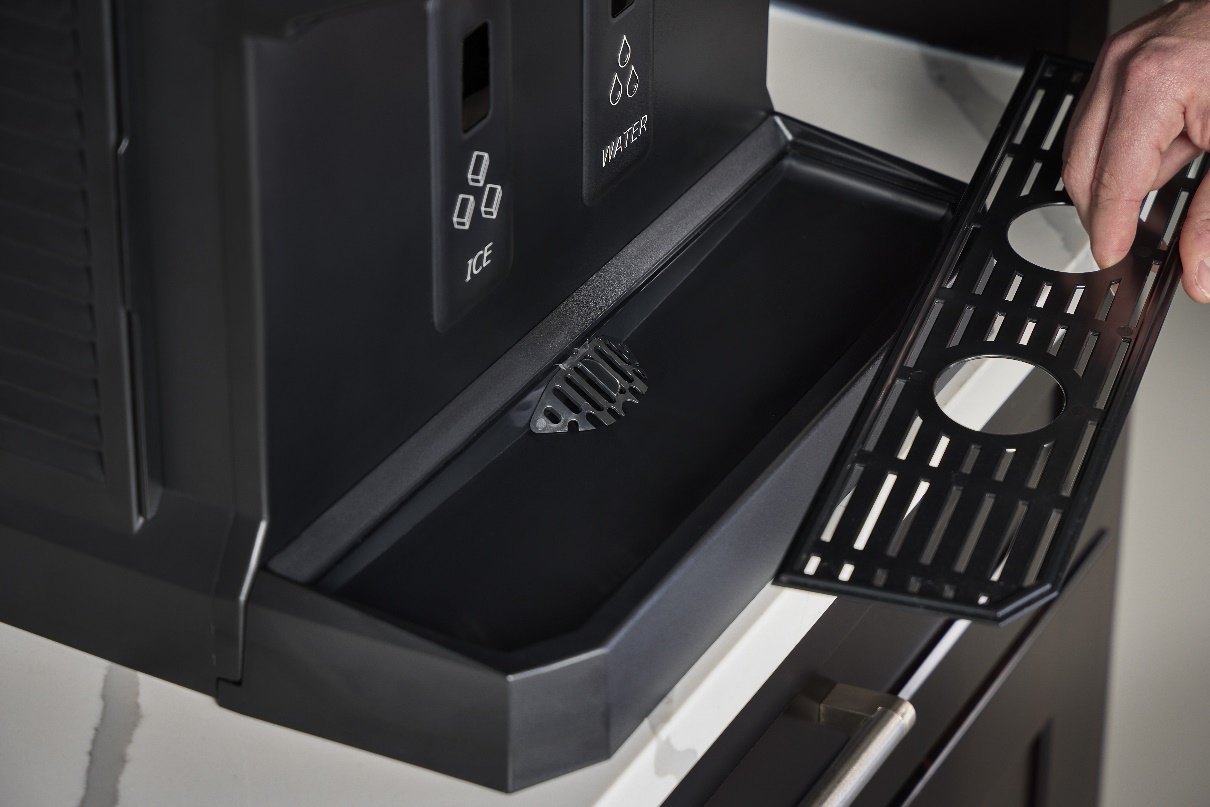 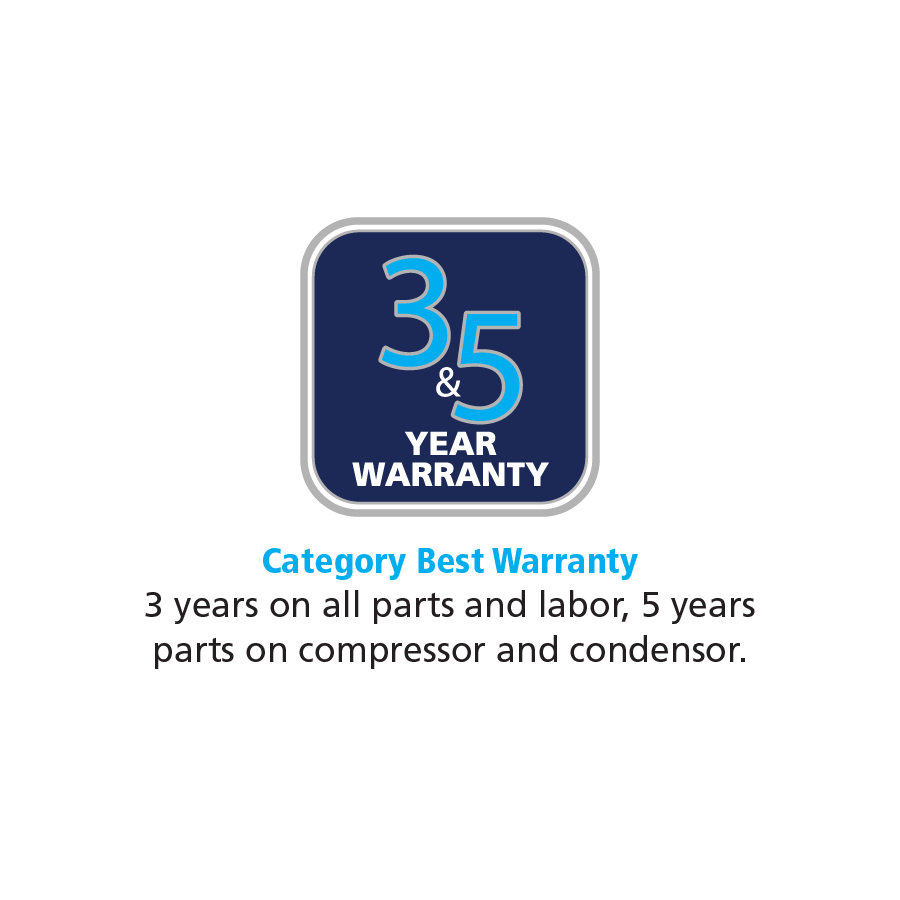 HID207: Accessories
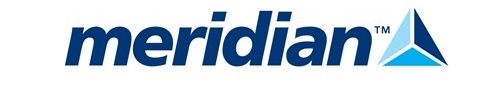 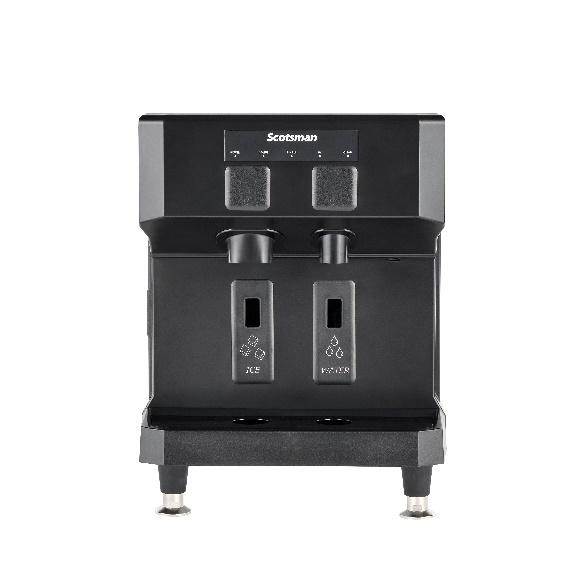 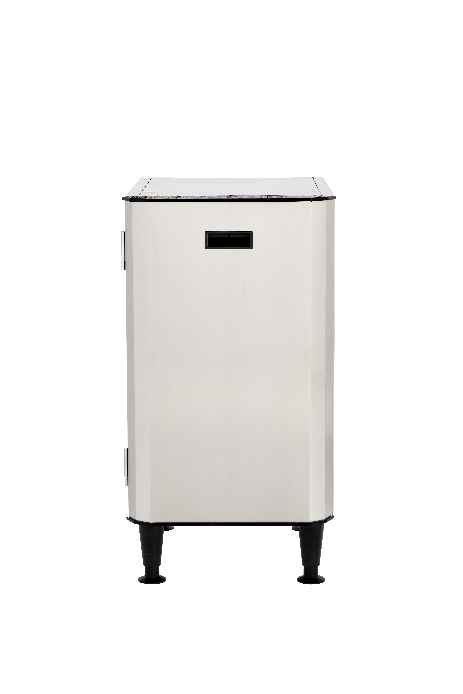 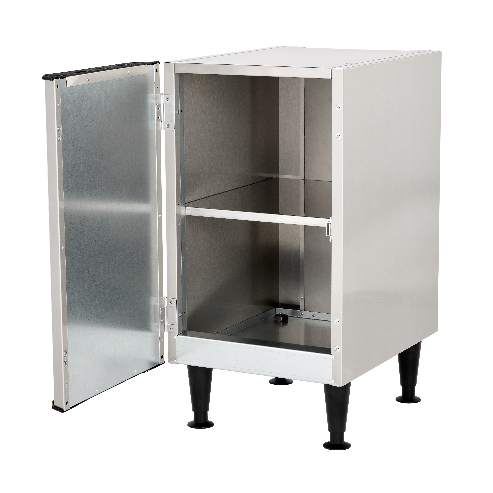 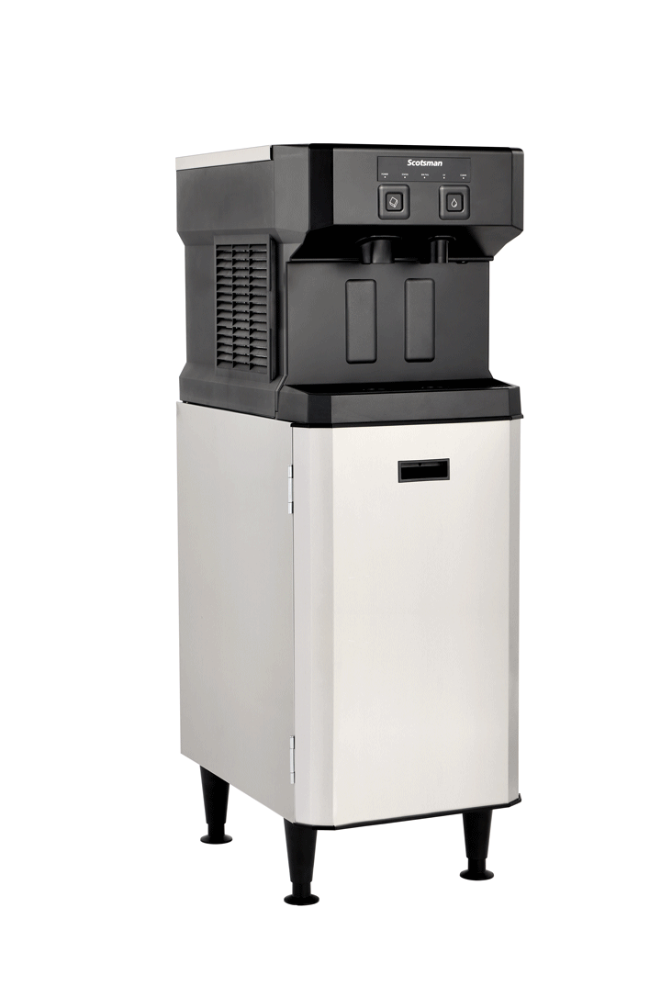 HSTCD16-A Machine Stand
Optional machine stand allows for freestanding configuration 

“CD”: Compact Dispenser

Reversible Door + Storage Shelf
Includes 6” adjustable legs
KLP24A Adjustable Legs
Optional 4” adjustable legs for easy cleaning beneath unit
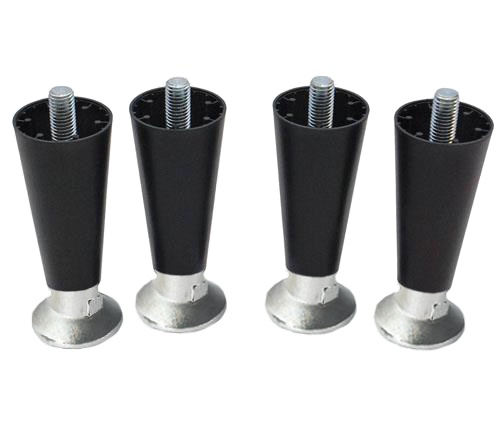 Service Kits: 
Touch-Free to Push-Button Conversion
Push-Button to Touch-Free Conversion
Ice & Water Dispensers: Overview
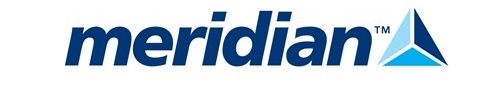 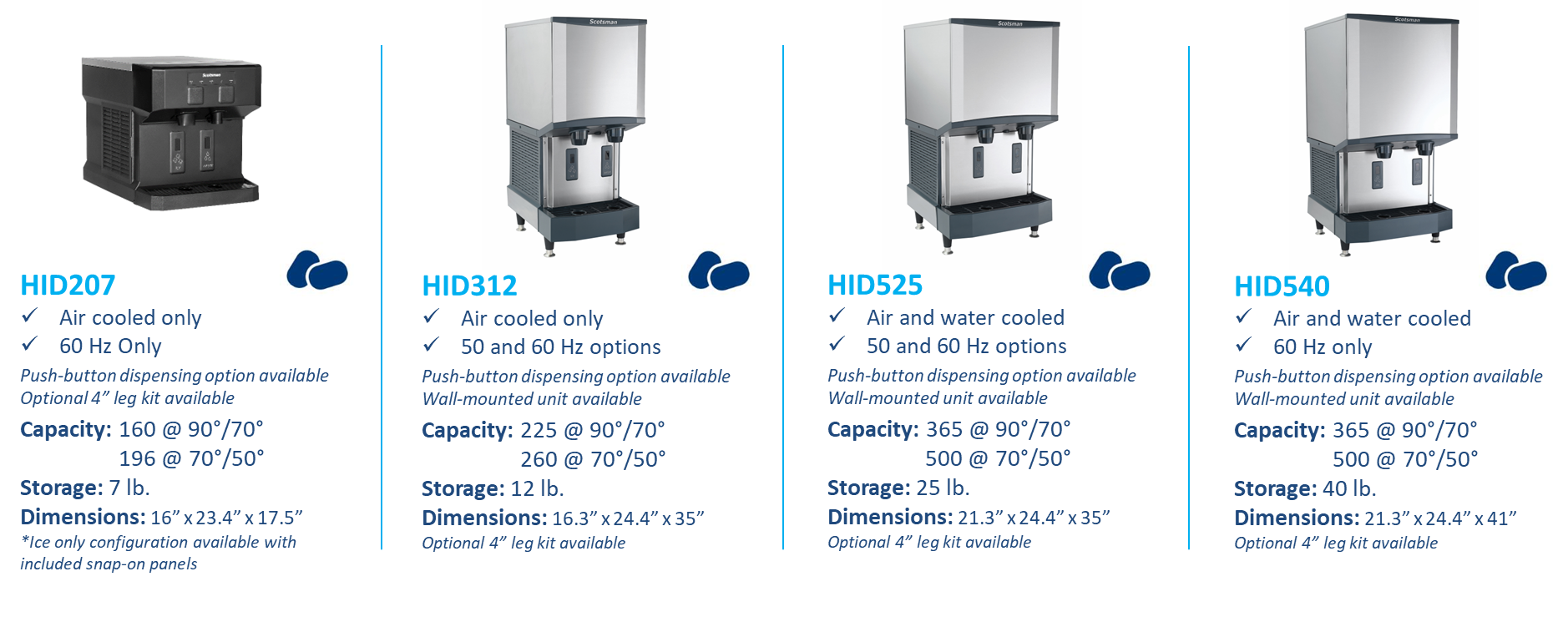 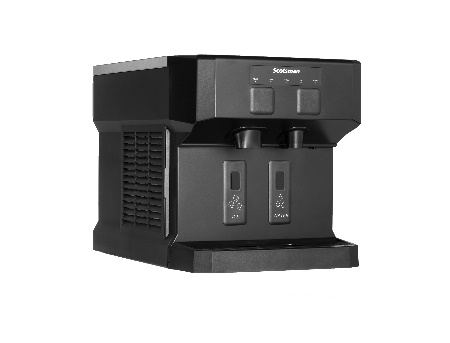 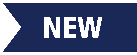 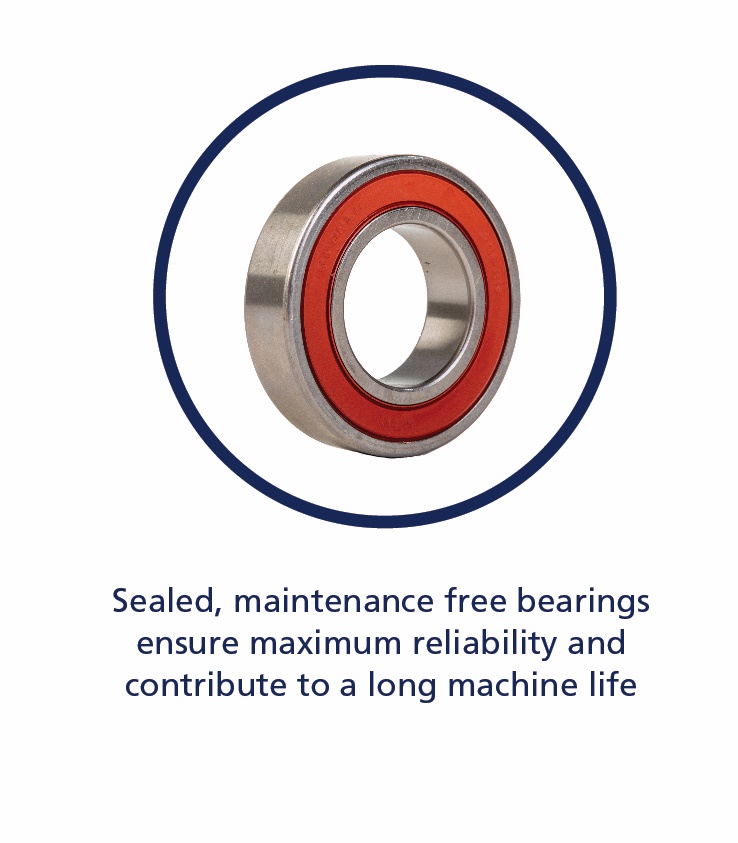 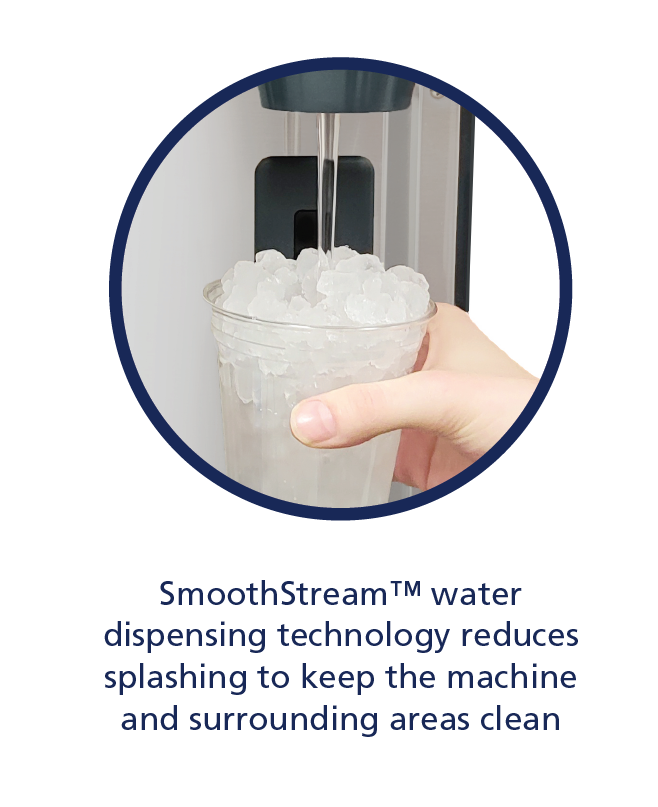 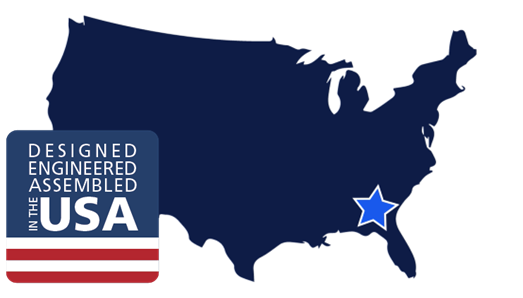 All models include power cord with NEMA 5-15P plug
COMPACT
TRADITIONAL
Ice & Water Dispensers: Overview
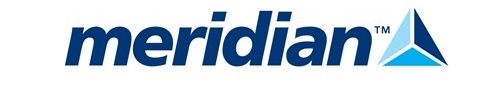 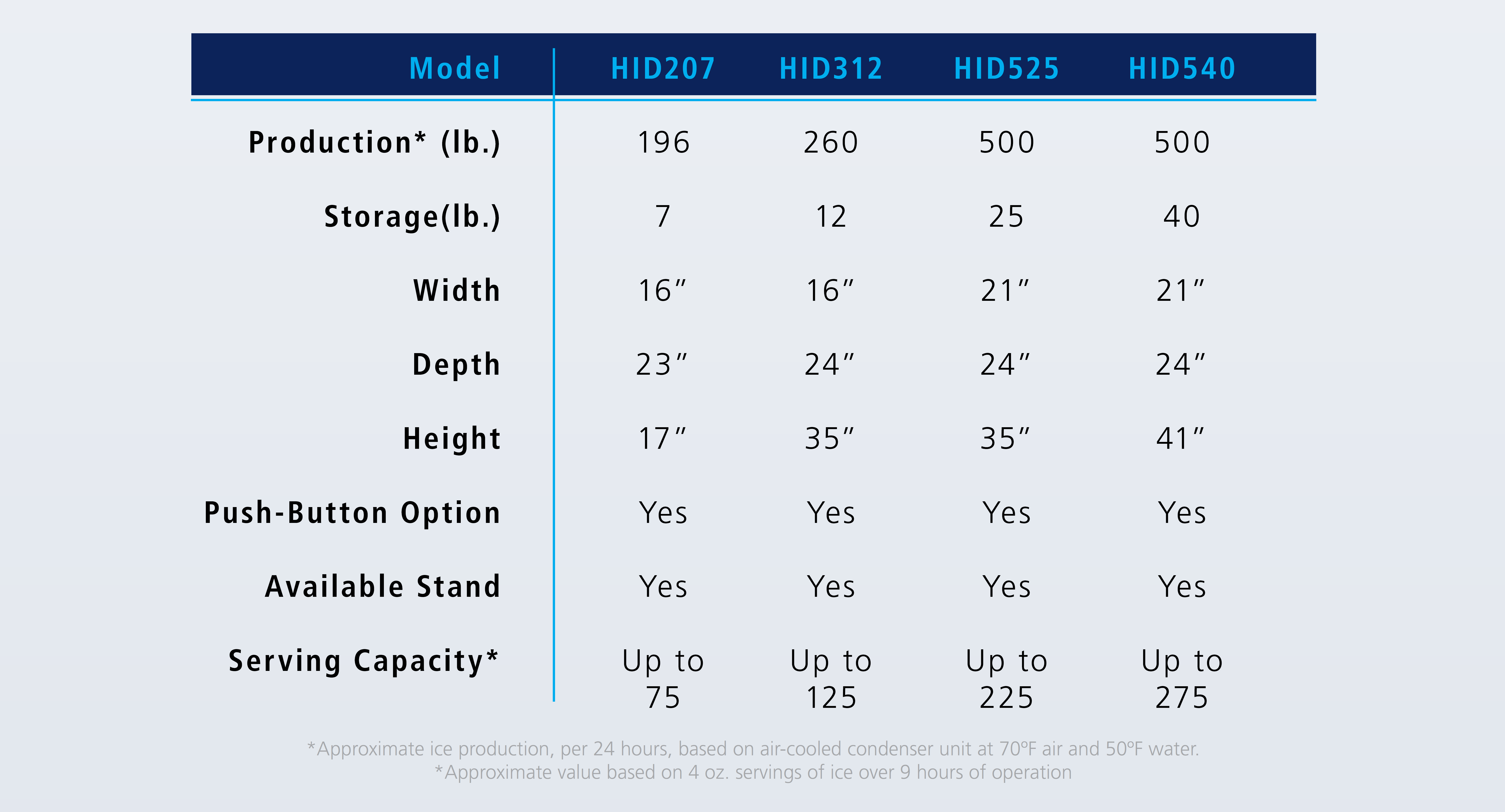 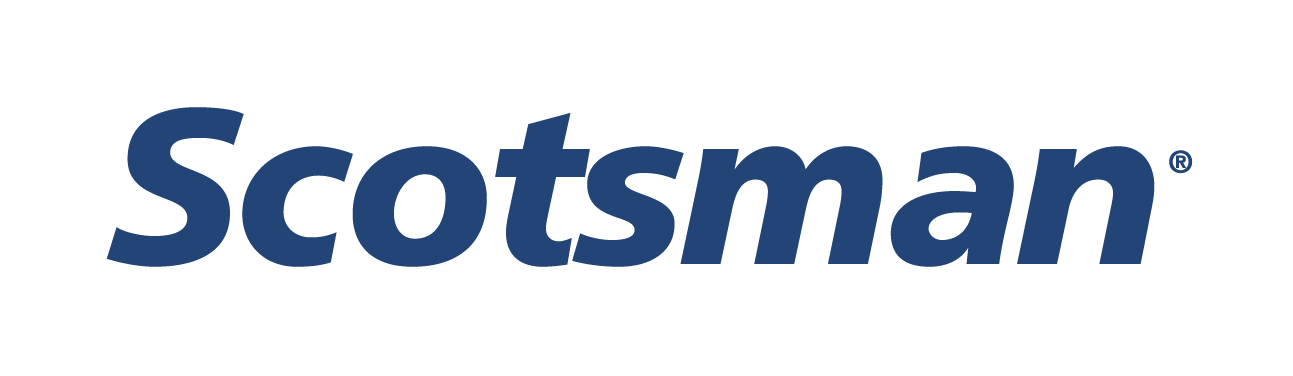 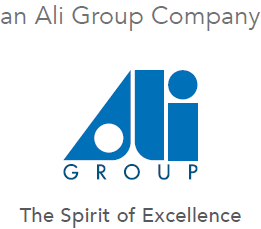